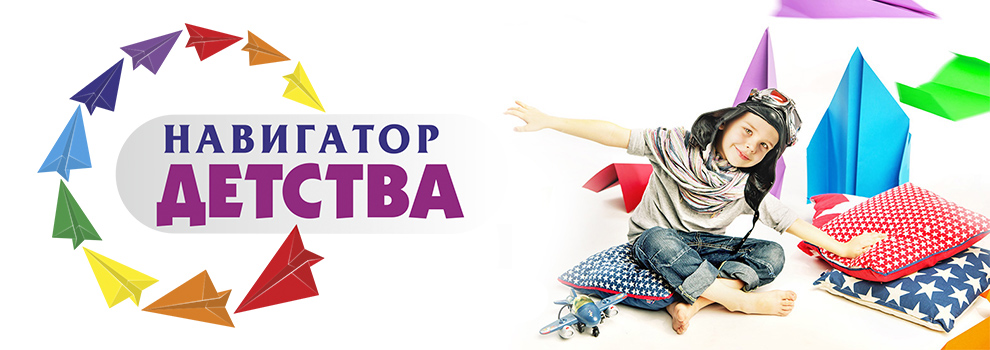 Всероссийский конкурс 
«Навигаторы детства»

успей подать заявку до 14 марта на сайте 

навигаторыдетства.рф